МАДОУ детский сад № 63 «Журавлик» комбинированного вида
«Осенняя фантазия»(фото-отчёт о творческой выставке родителей и воспитателей)
Подготовила:
Платонова Светлана Викторовна, воспитатель;
Киселёвск, 2013
Осень- листья желтые осыпаются.
Нет, никто никого не бросил,
Просто так иногда случается…
                                   Ш. Мартыненко
Цель организации выставки:
Развивать творческую активность родителей и детей.
Знакомство детей с признаками и приметами осени.
Развивать эстетическое восприятие детей через наблюдения мира природы.
Развивать чувство уважения к родной природе и бережного отношения к ней.
Вернисаж работ
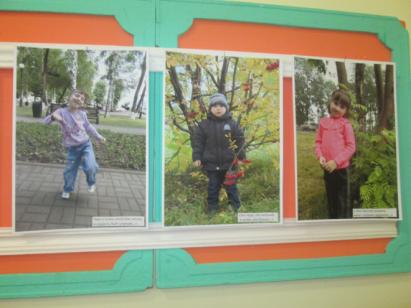 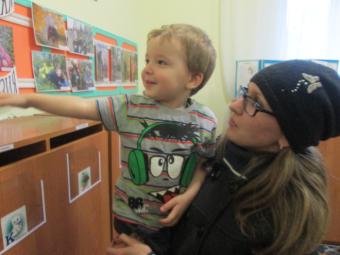 А вот и зрители…
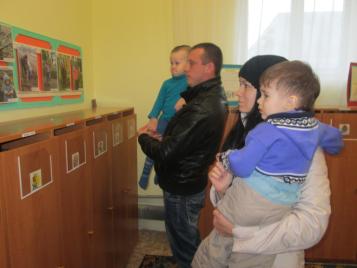 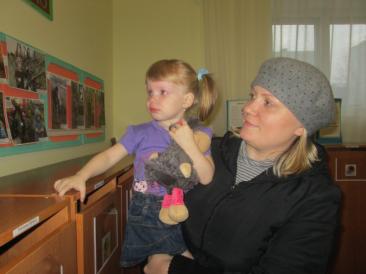 У-ух! Аж захватывает дух!
«…Пахнет осенью. А я люблю российскую осень. Что-то необыкновенно грустное, приветливое и красивое…»
                                          А.П.Чехов
Фотографии из личного архива авторов работы